JVM
©Eaner-SOFT
1
JVMとは
Java仮想マシン
Javaバイトコードとして定義された命令セットを実行するスタック型の仮想マシン。
2
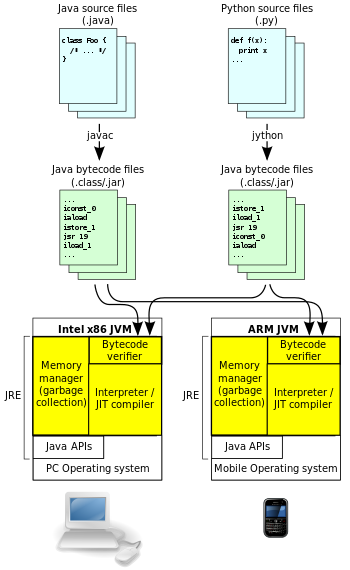 JVM動作イメージ
3
Javaバイトコード
Javaバイトコードは、Java仮想マシンが実行する命令形式である。
各バイトコードのオペコードは長さが1バイトであるが、引数を持つものもあるため、結果として複数バイトの命令となる。
256個（2の8）のオペコードの全てが使われているのではなく、51個が将来のために予約されている。
4
Javaバイトコード
変換後
Javaバイトコード
変換前
Java
outer:
  for (int i = 2; i < 1000; i++) {
      for (int j = 2; j < i; j++) {
          if (i % j == 0)
              continue outer;
      }
      System.out.println (i);
  }
0:   iconst_2
  1:   istore_1
  2:   iload_1
  3:   sipush  1000
  6:   if_icmpge       44
  9:   iconst_2
  10:  istore_2
  11:  iload_2
  12:  iload_1
  13:  if_icmpge       31
…
  44:  return
5
Java技術者として
・バイトコードを理解することと、どんなバイトコードがJavaコンパイラにより生成される可能性が高いを理解できる
6
バイトコードに変換できる言語
Javaのみではない
・Ruby：Jruby
・PHP：Quercus　JPHP
・Javascript：Rhino・Nashorn
　それぞれのツールで各言語からバイトコードに変換
7
JVMのメモリ
OSプロセスの一つ
8
JVMのメモリ
JVMメモリ構造
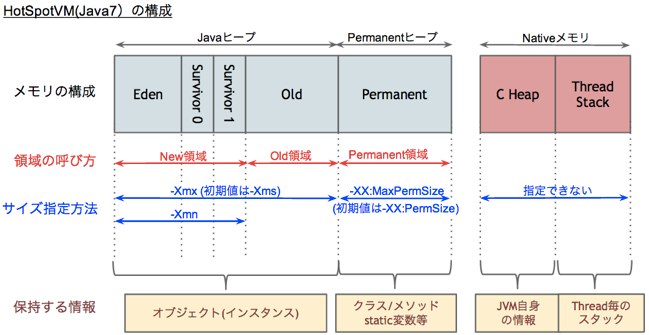 9
JVMのメモリ
JVMメモリ構造説明
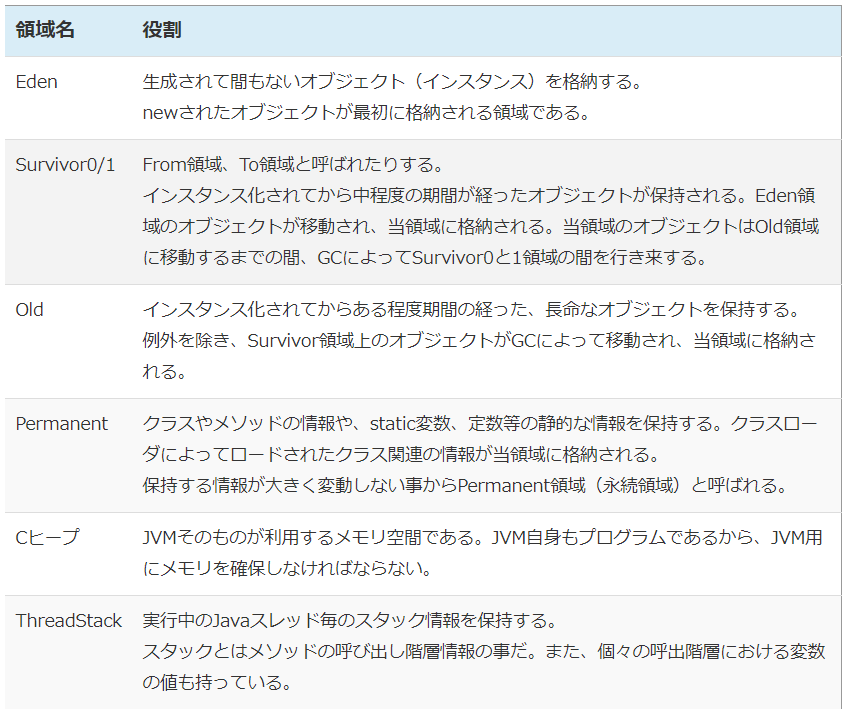 10
メモリ構造とガーベッジコレクタの関係
GC種類
①Scavenge GC：頻繁に発生、短時間
②Full GC：頻度は少ない、長時間
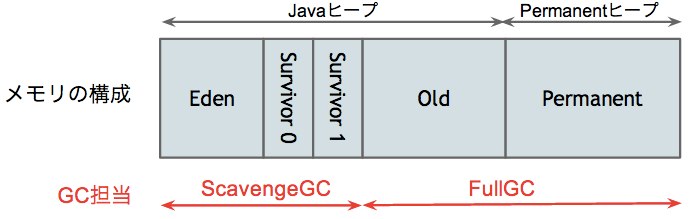 11
スループットとレスポンスタイム
スループット：一定時間あたりのデータ処理能力のことである。
レスポンスタイム：
システムや装置などに指示や入力が与えてから、反応を返すまでの時間のこと。
12
GC分類
シリアルGC
シリアルGCでは，GCを1つのスレッドで行っているため，1つのコアしか使われません。
GCの対象となるオブジェクトの数も増えるため，GCによるアプリケーションの停止時間が長くなってしまう
13
GC分類
パラレルGC
複数スレッドで実行して停止時間を短縮する「パラレルGC」
シリアルGCにくらべて停止時間が短くなるため，アプリケーションのレスポンスタイムを短くすることができ，スループットの向上も見込めます。
ただし、シリアルGCに比べ，GCスレッド間の同期などにオーバーヘッドがかかり，GCスレッドの処理時間が増加するためです。
14
GC分類
コンカレントGC
アプリケーションと同時にGCを動作させる
アプリケーションの停止時間なくGCを行うことができます。
ただし、GCは，実装によってさまざまなフェーズがあり，コンカレントに処理を行えるフェーズと，そうではないフェーズが存在します。
すべてのフェーズがコンカレントで処理することができないため，停止時間を完全にゼロにすることはできないのです。
15
GCのチューニング
※GCチューニングをするため、理解が必要
GCチューニングの流れ
どの処理に時間がかかっているかをモニタリング
　⇒分析
　　⇒チューニング
16
GCのアルゴリズム
〇　マーク＆スイープGC
〇　コンパクション
〇　コピーGC
〇　世代別GC
17
マーク＆スイープGC
1つ目のフェーズ
⇒ゴミとなっていないオブジェクトを探す（マークフェーズ）
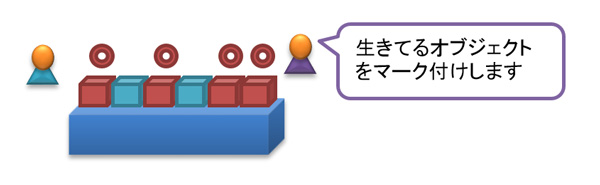 2つ目のフェーズ
⇒ゴミとなったオブジェクトを削除するフェーズ（スイープフェーズ）
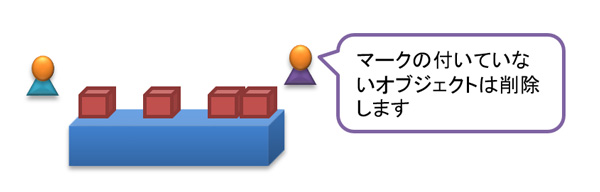 18
マーク＆スイープGC
どんな問題あるか？
断片化の問題
　ヒープの空き容量があったとしても，オブジェクトが生成できる場所が限定されてしまい，このオブジェクトが入る空き領域を探すのに時間がかかります。
　最悪のケースでは，オブジェクトを生成できる場所が見つからなくなると，アプリケーションが予期せず停止してしまうかもしれません。
19
コンパクション
バラバラに配置されていたオブジェクトを連続して配置する
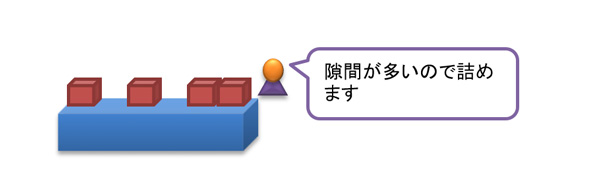 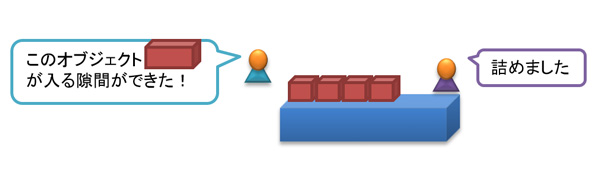 20
そもそもヒープが断片化しないGCアルゴリズムはある？
21
コピーGC
GCと同時にコンパクションを実行する。
→断片化が発生しない
どうやって実現できる？
22
コピーGC
マーク＆スイープ
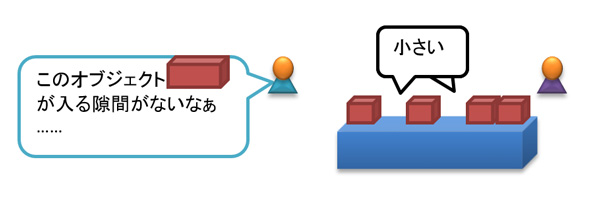 コピーGC
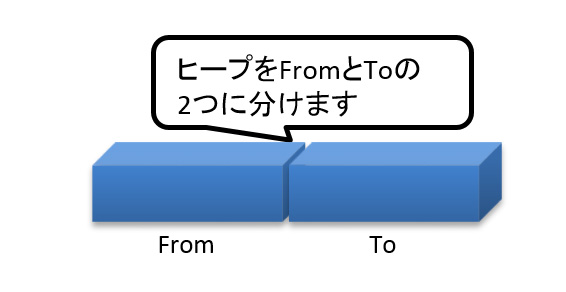 23
コピーGC
アプリ側
アプリケーションが新たなオブジェクトを生成すると，“⁠必ず⁠”From領域に新たなオブジェクトを割り当てます。アプリケーションは“⁠絶対に⁠”To領域を使えません。
JVMのGC側
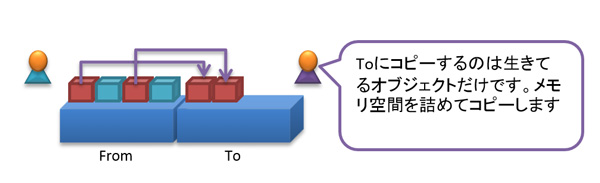 24
コピーGC
JVMのGC側
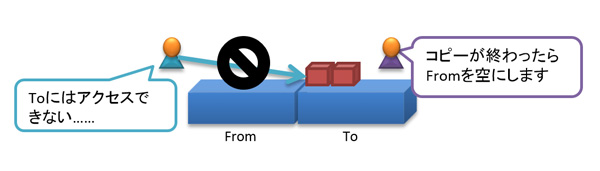 このメソッドがあるが、
弱点がありますか？　
　半分の容量しか使えない
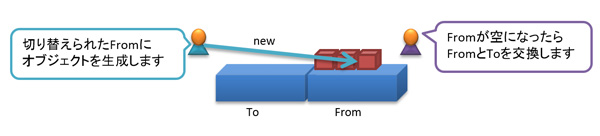 25
世代別GC
下記の二つ問題を考えましょう？
・多くのオブジェクトはわずか時間だけ利用され、長時間利用されるオブジェクトはごく少数
・先ほどの三つのGC方法を振り返してもう一度考えましょう、よりいい方法がある？
26
世代別GC
先ほどの三つのGC方法が「一世代」と呼ぶ
一世代：起動時生成されたオブジェクトも、GC間際（まぎわ）に生成されたオブジェクトも同じヒープに格納
→ヒープサイズが大きくなるとヒープに格納されるオブジェクト数が増え，GCの時間が長くなり
27
世代別GC
世代別ヒープのやり方でGCの時間を減らす
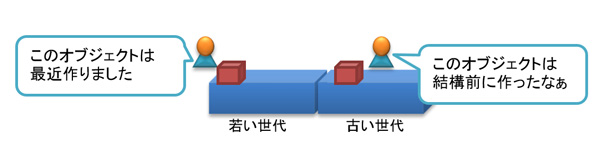 28
世代別GC
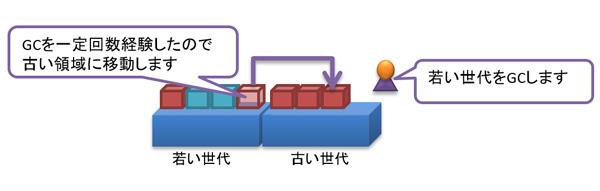 若い領域のGCで一時的に使用されるオブジェクトを解放することで，古い領域に移動するオブジェクトは少なくなり，古い領域のGCが行われる回数を削減することができます。
29
代表的なHotSpot JVM
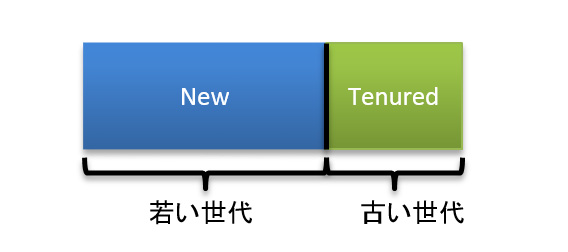 →
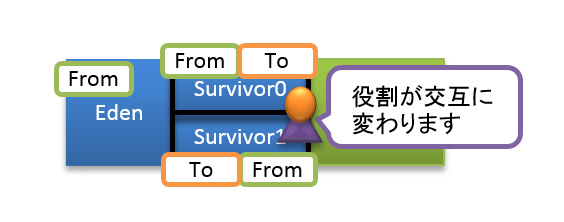 30